Informatik Q3 Abels
Chomsky-Hierarchie
Chomsky-Hierarchie
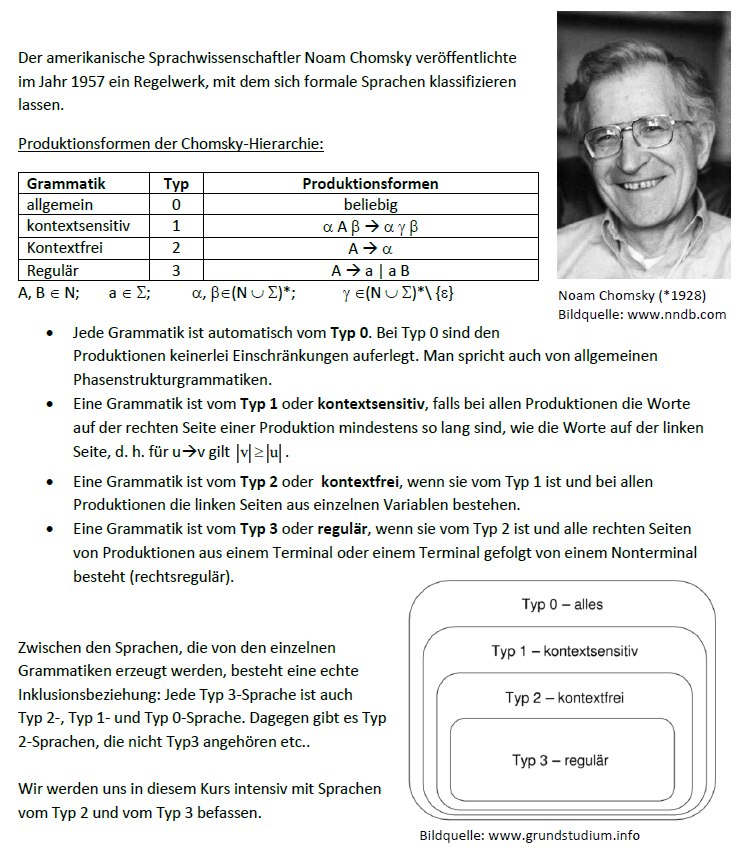 Der amerikanische Sprachwissenschaftler Noam Chomsky (*1928) veröffentlichte im Jahr 1957 ein Regelwerk, mit dem sich formale Sprachen klassifizieren lassen.
Chomsky-Hierarchie
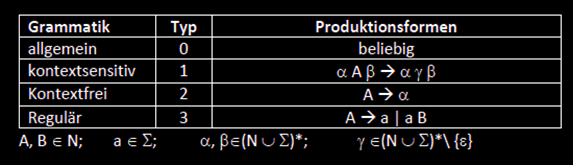 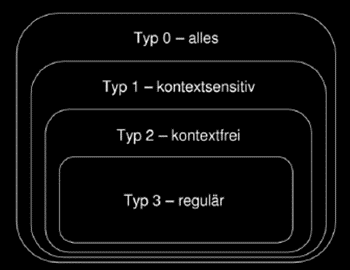 Chomsky-Hierarchie
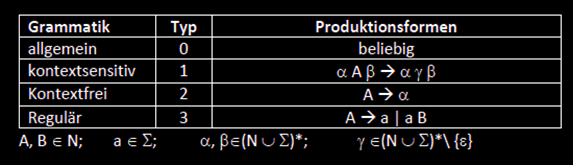 Chomsky-Hierarchie
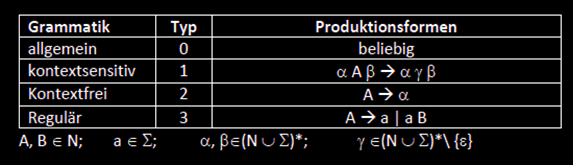 Chomsky-Hierarchie
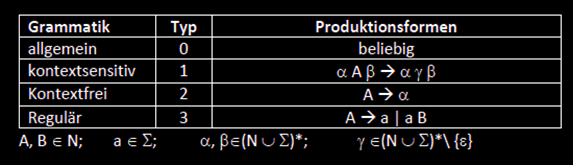 Chomsky-Hierarchie
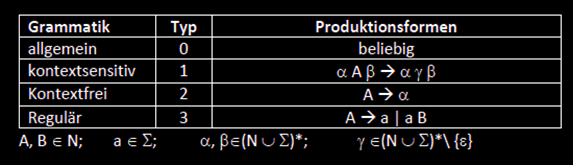 Übung 1
Übung 1
Übung 2
Übung 2
Chomsky-Hierarchie
Die Forsyth-Edwards-Notation (kurz FEN) wird benutzt, um Schach-Spielzustände zu beschreiben. In der freien Enzyklopädie Wikipedia findet man die folgende Grammatik von FEN in EBNF:

FEN := Position " " Spieler " " Rochade " " en-passant " " Halbzüge " " Zugnummer 
Position := Reihe "/" Reihe "/" Reihe "/" Reihe "/" Reihe "/" Reihe "/" Reihe "/" Reihe 
Reihe := { Figur | Leerfelder }+ 
Figur := "p" | "r" | "n" | "b" | "q" | "k" | "P" | "R" | "N" | "B" | "Q" | "K" 
Leerfelder := "1" | "2" | "3" | "4" | "5" | "6" | "7" | "8" 
Spieler := "w" | "b" 
Rochade := "K" ["Q"] ["k"] ["q"] | "Q" ["k"] ["q"] | "k" ["q"] | "q" | "-" 
en-passant := "-" | ( ("a"|"b"|"c"|"d"|"e"|"f"|"g"|"h") ("3"|"6") ) 
Halbzüge := positiveGanzeZahl 
Zugnummer := positiveGanzeZahl 

Die folgende Zeichenkette soll betrachtet werden:
	8/1p1kpQ2/2np4/1p2b1BP/2q2p2/8/5PP1/5RK1 w - - 1 30 
Erkläre mit Hilfe der Grammatik, dass diese Zeichenkette einen Schach-Spielzustand in FEN korrekt beschreibt. Welche Bedeutung hat die vorgegebene Zeichenkette? 
Ordne die Grammatik in die Chomsky-Hierarchie ein.